Лот №1. 1 микрорайон, в районе здания №1а
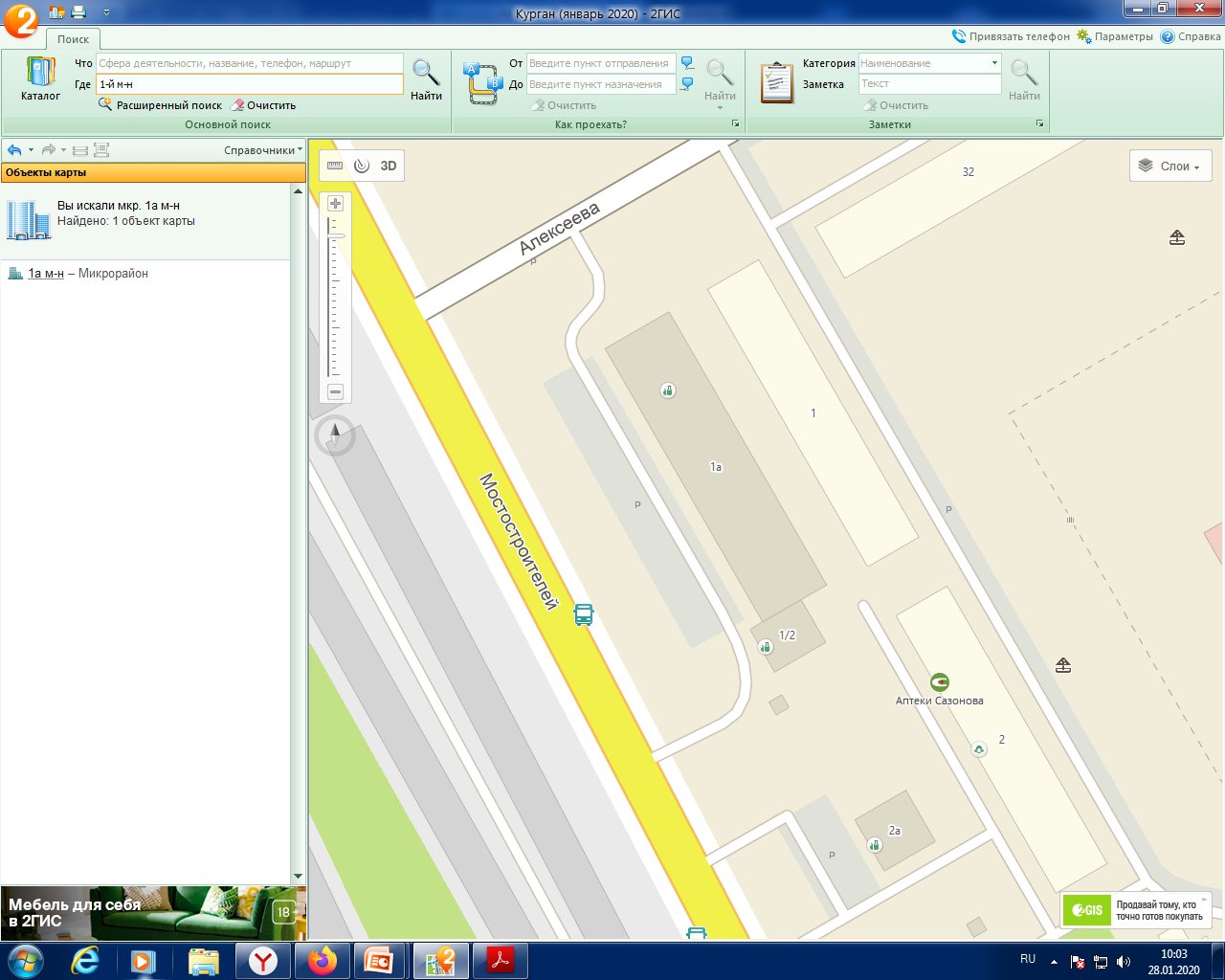 2
Лот №2. 1 микрорайон, в районе здания №26
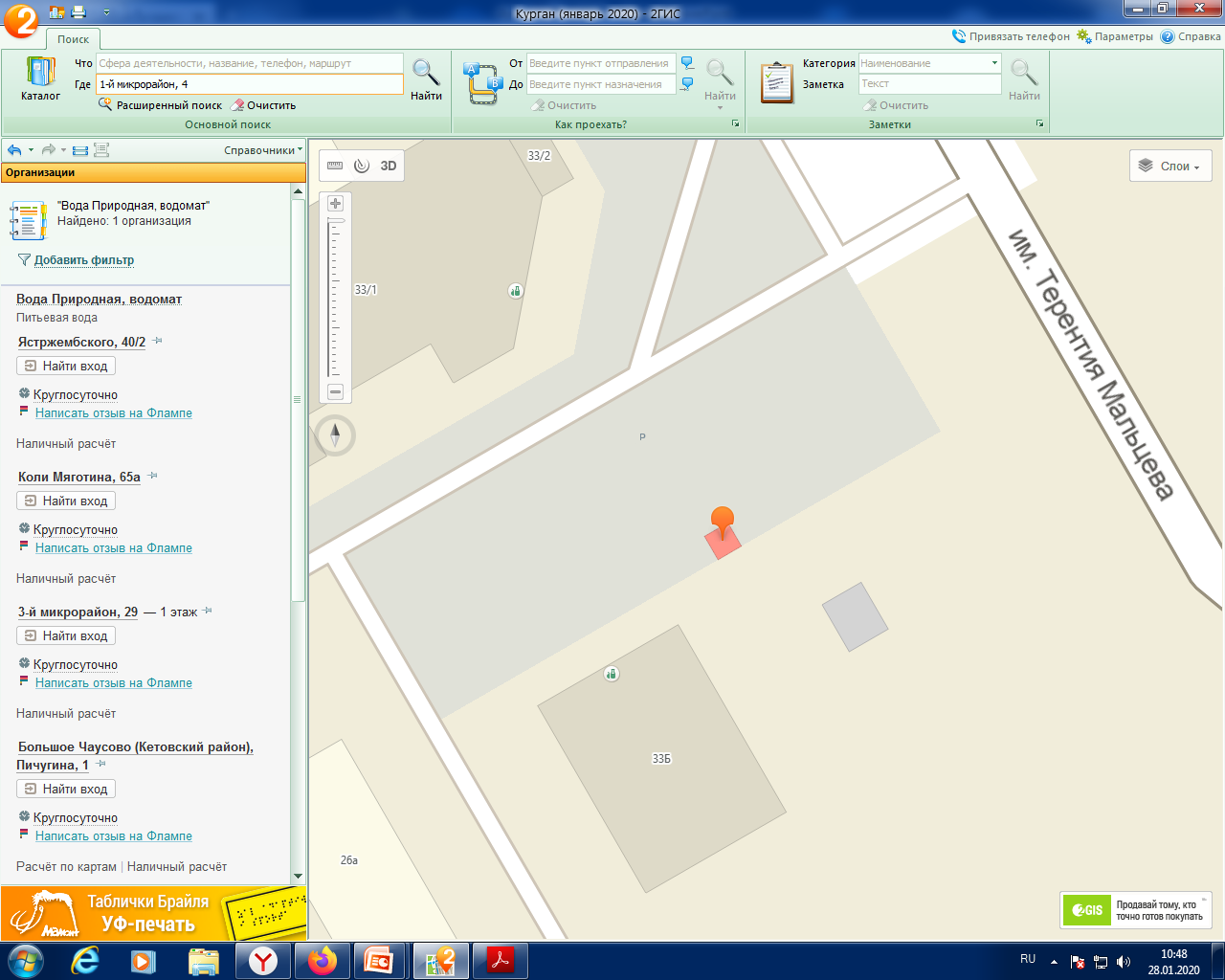 3
Лот №3. 2 микрорайон, в районе здания №8
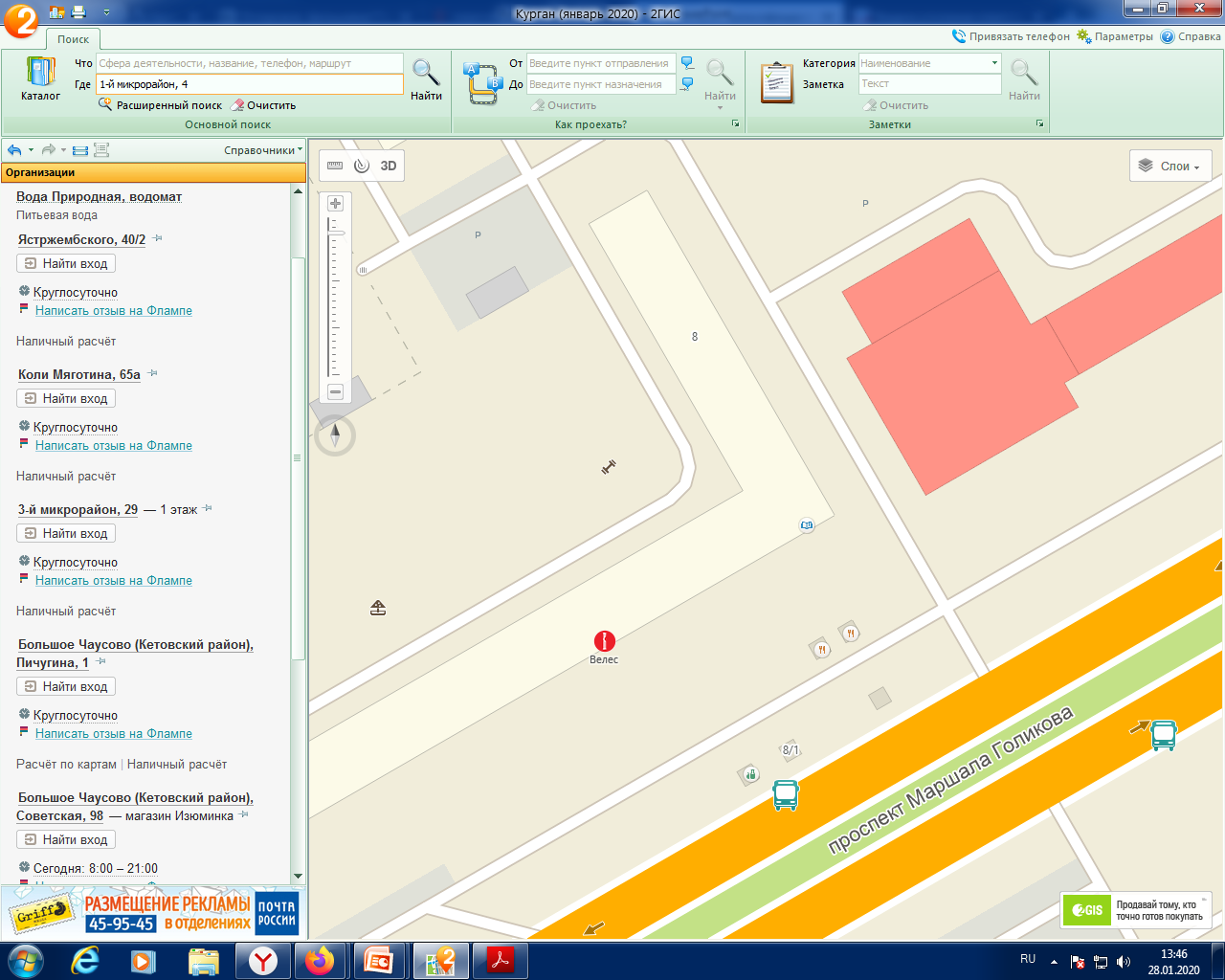 4
Лот №4. 2 микрорайон, в районе здания №8а
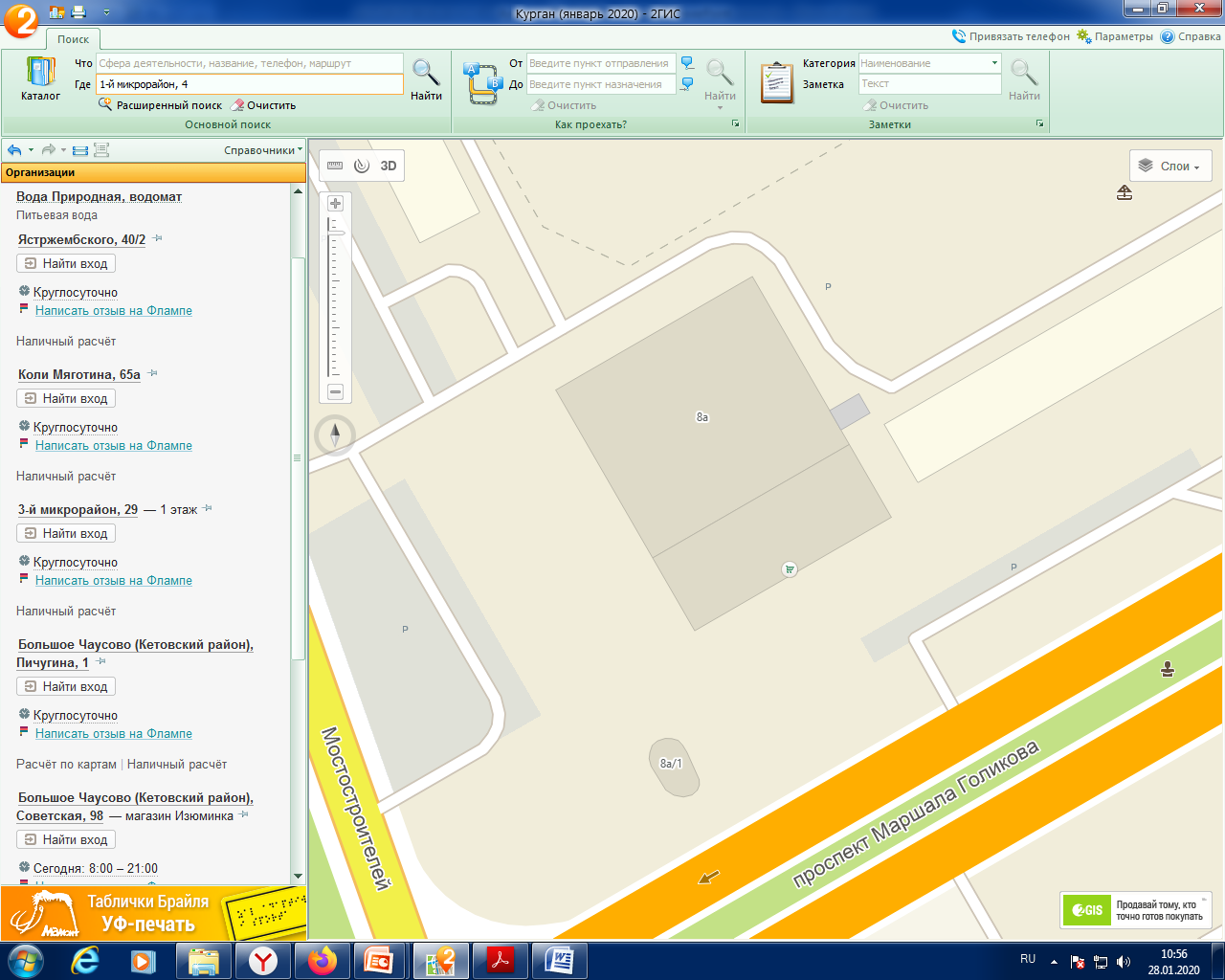 5
Лот №5. 2 микрорайон, в районе здания №9
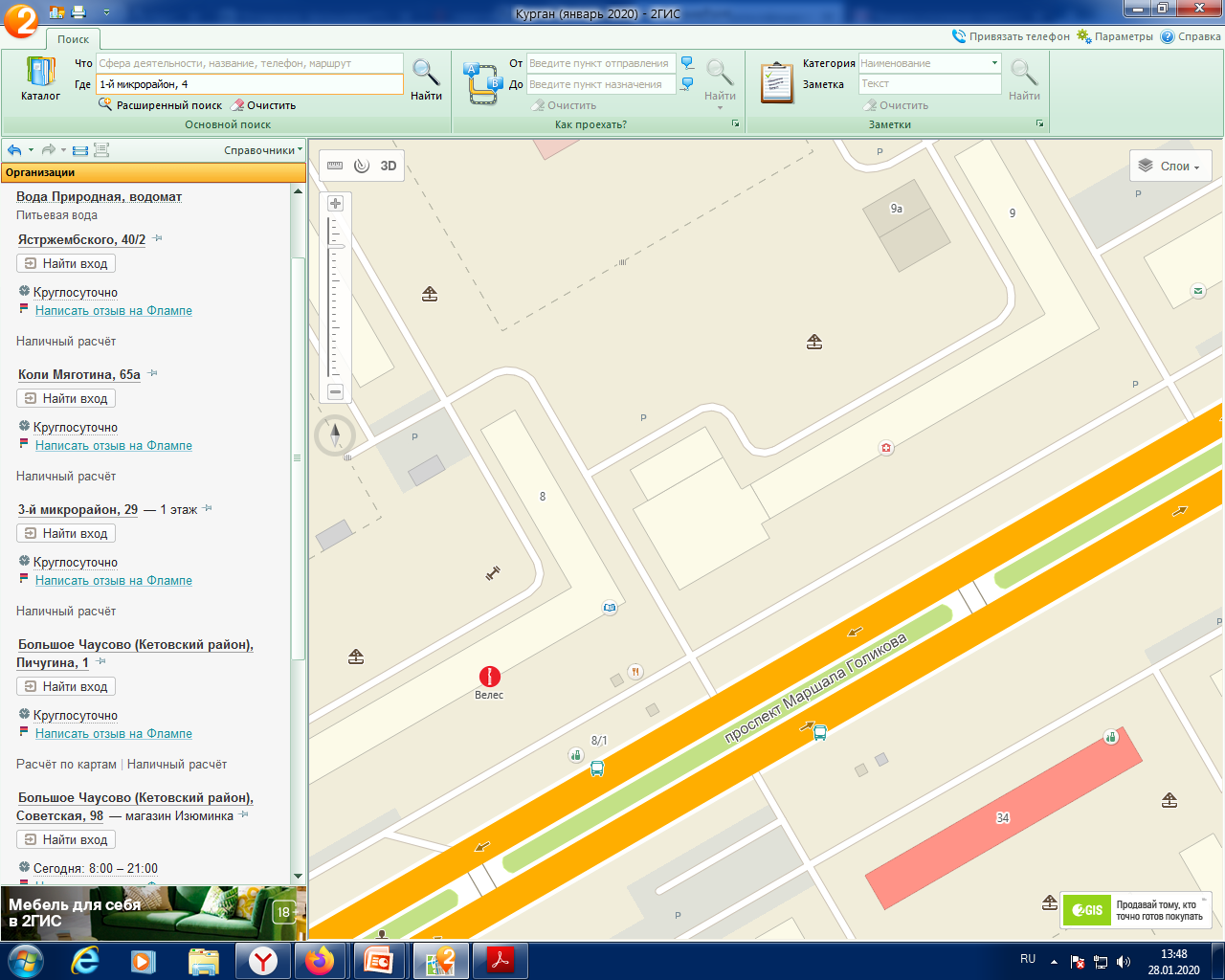 6
Лот №6. 3 микрорайон, в районе здания №1
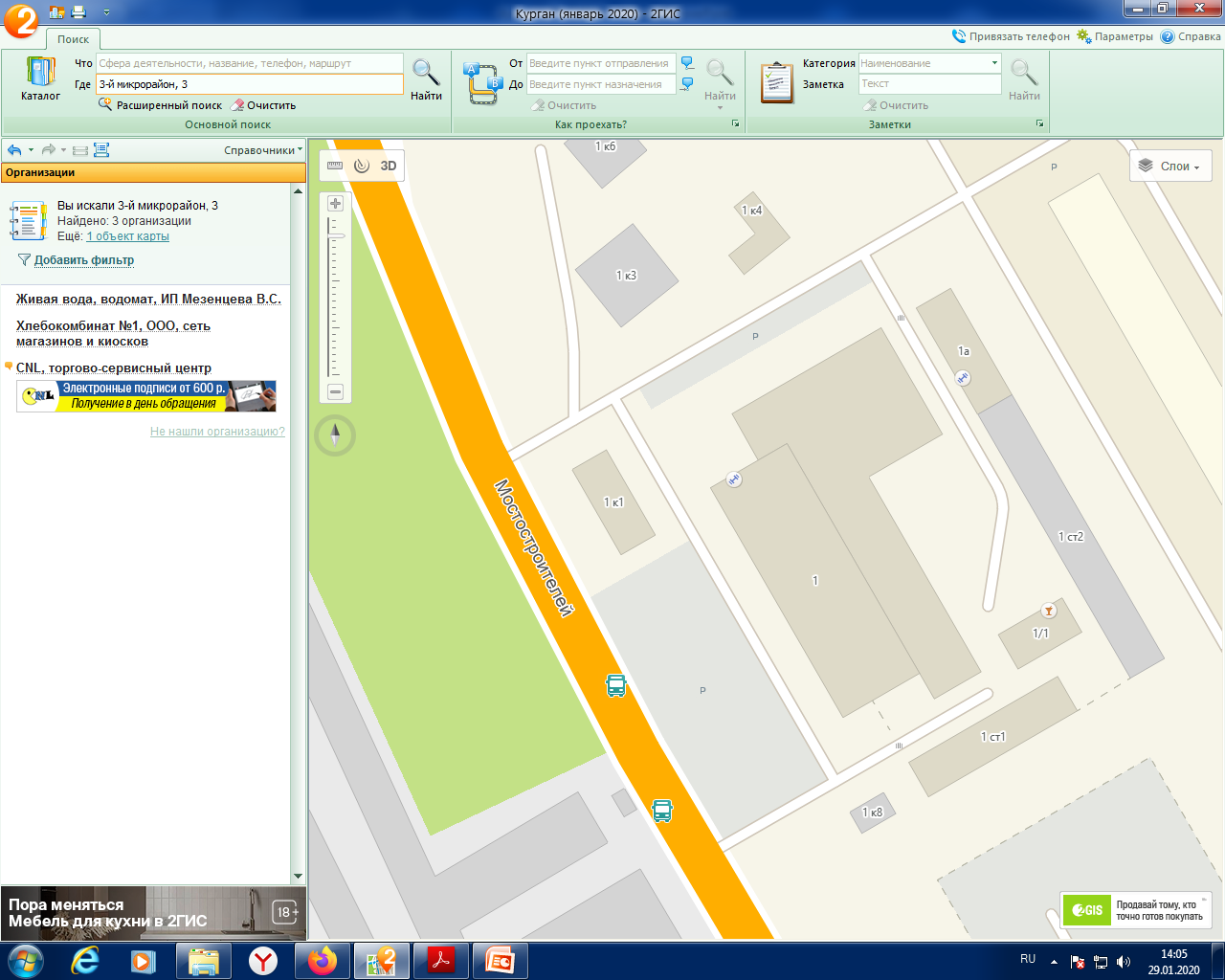 1
Лот №7. 6 микрорайон, в районе здания №3а
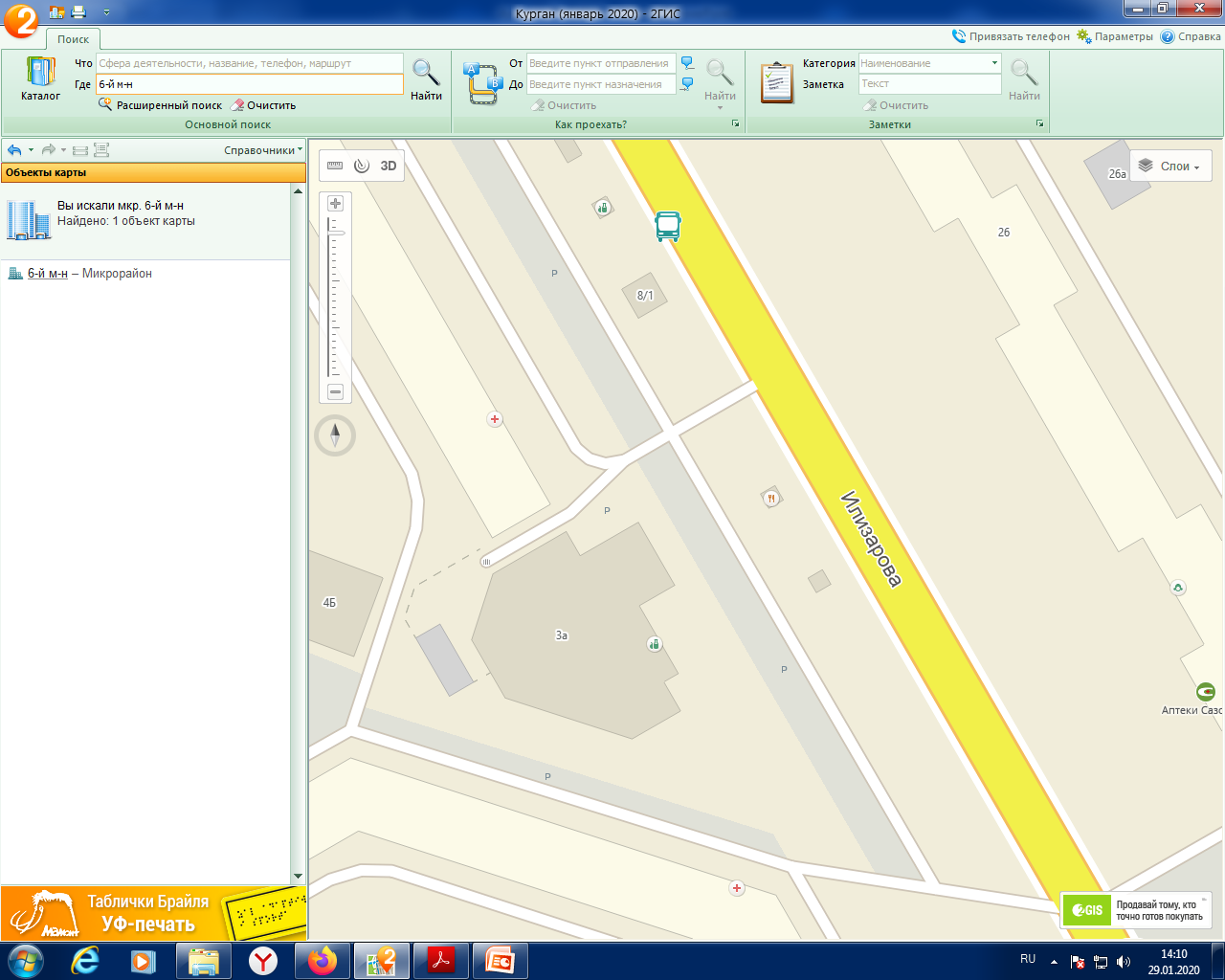 9
Лот №8. 6 микрорайон, в районе здания №26
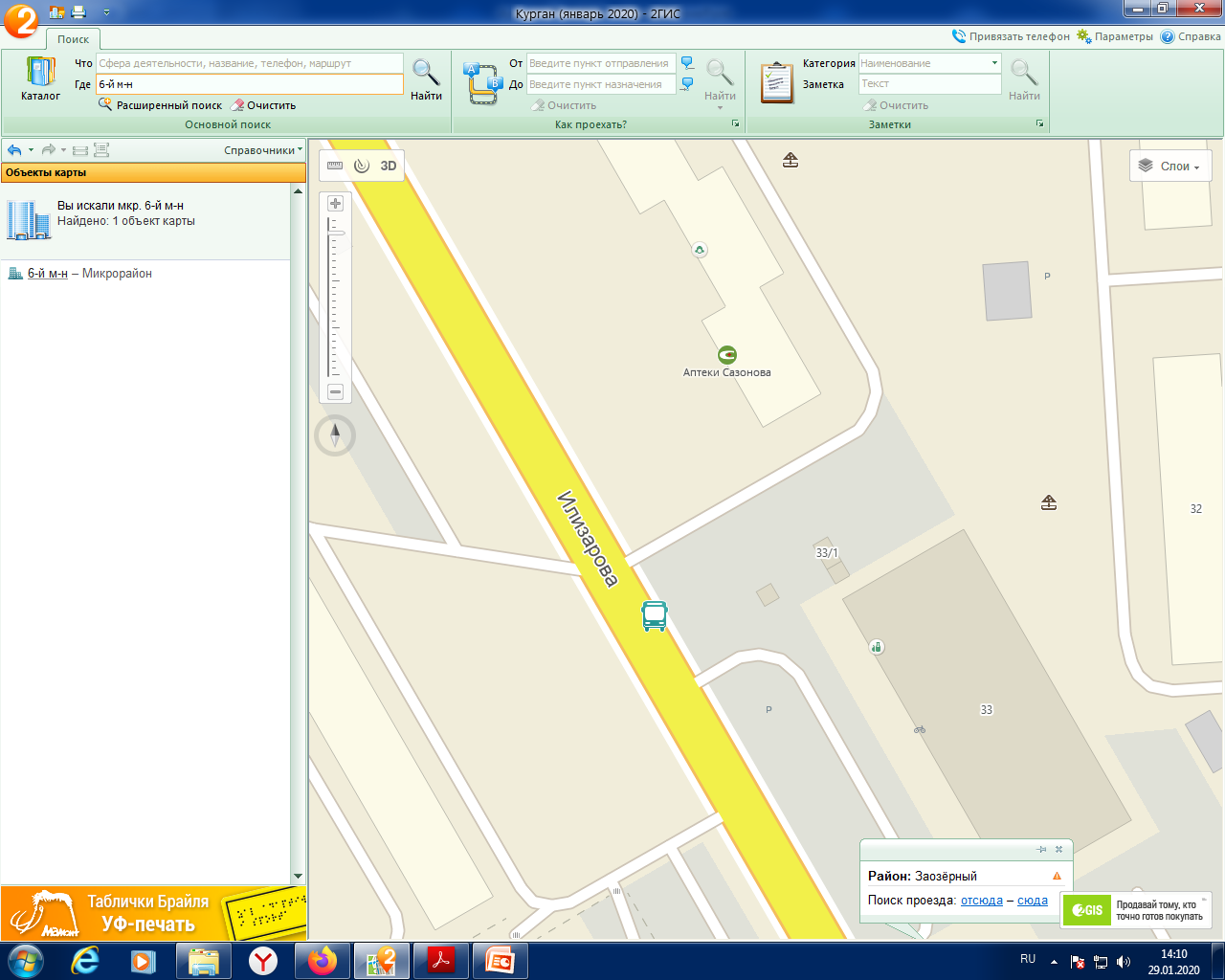 9
Лот №9. ул.Бажова, в районе здания №140
11
Лот №10. ул. Достоевского, в районе здания №70
12
Лот №11. ул. Карбышева, в районе здания №2
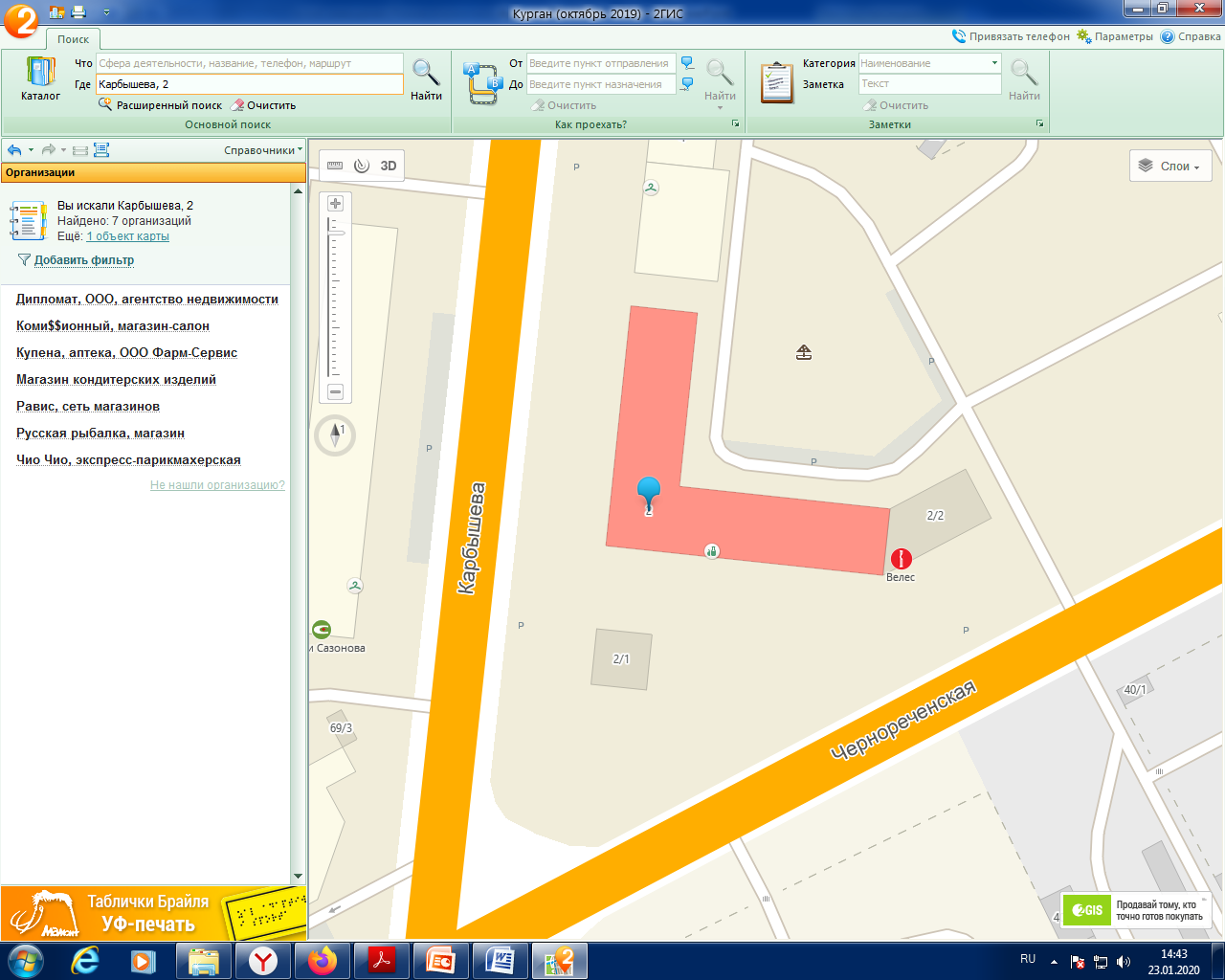 15
Лот №12. ул. Карбышева, в районе здания №38
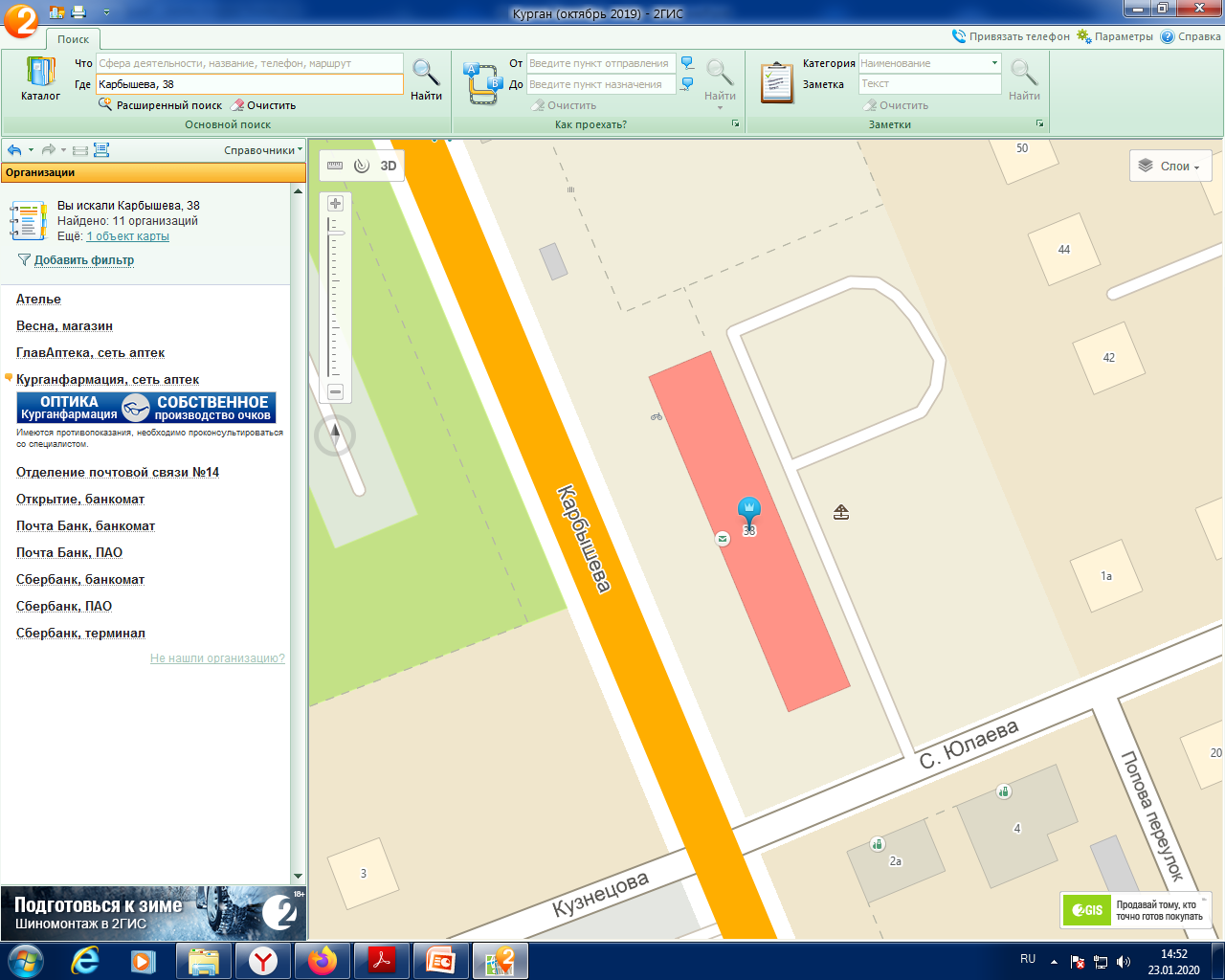 14
Лот №13. ул. Карбышева, в районе здания №40
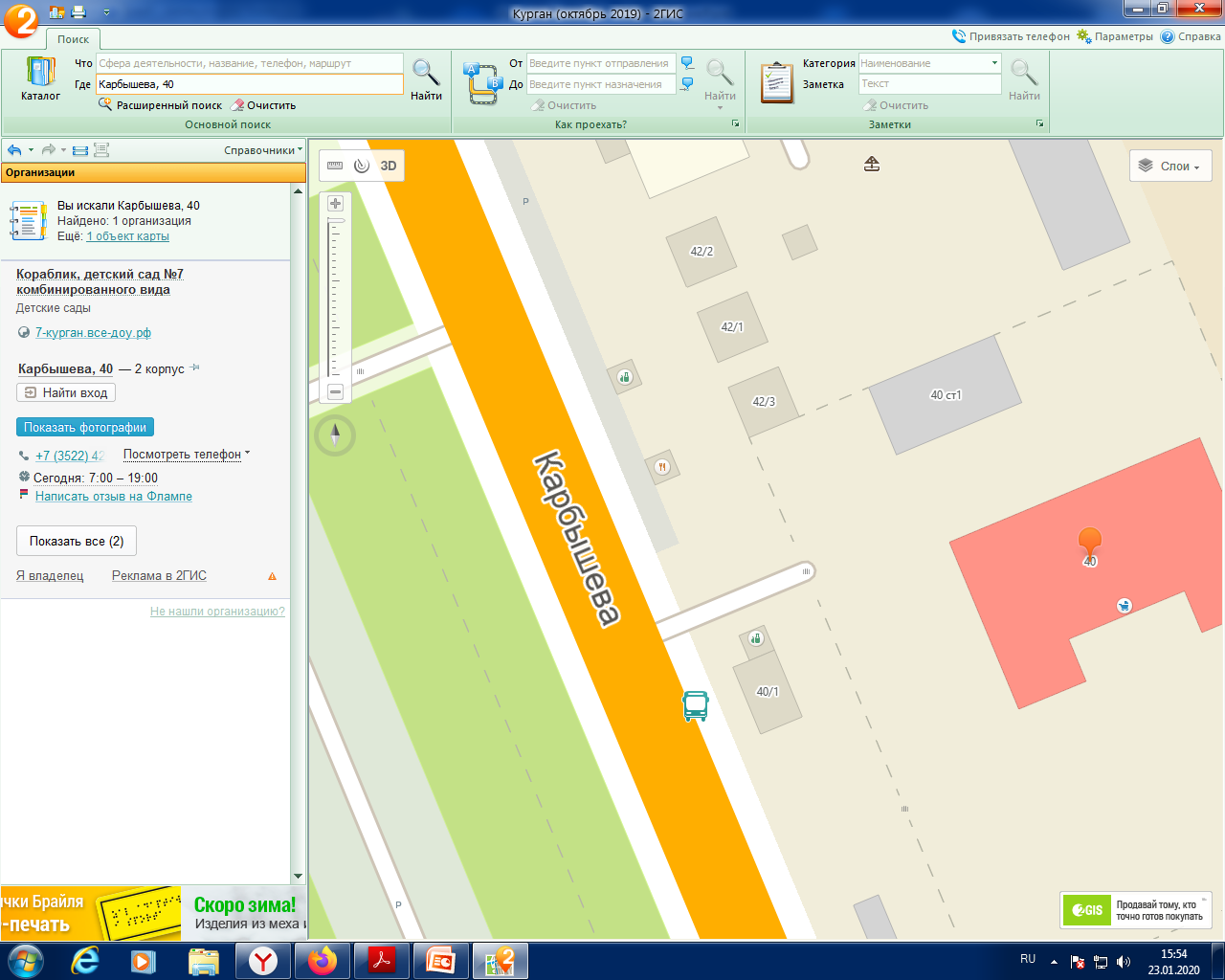 15
Лот №14. ул. Карбышева, в районе здания №52
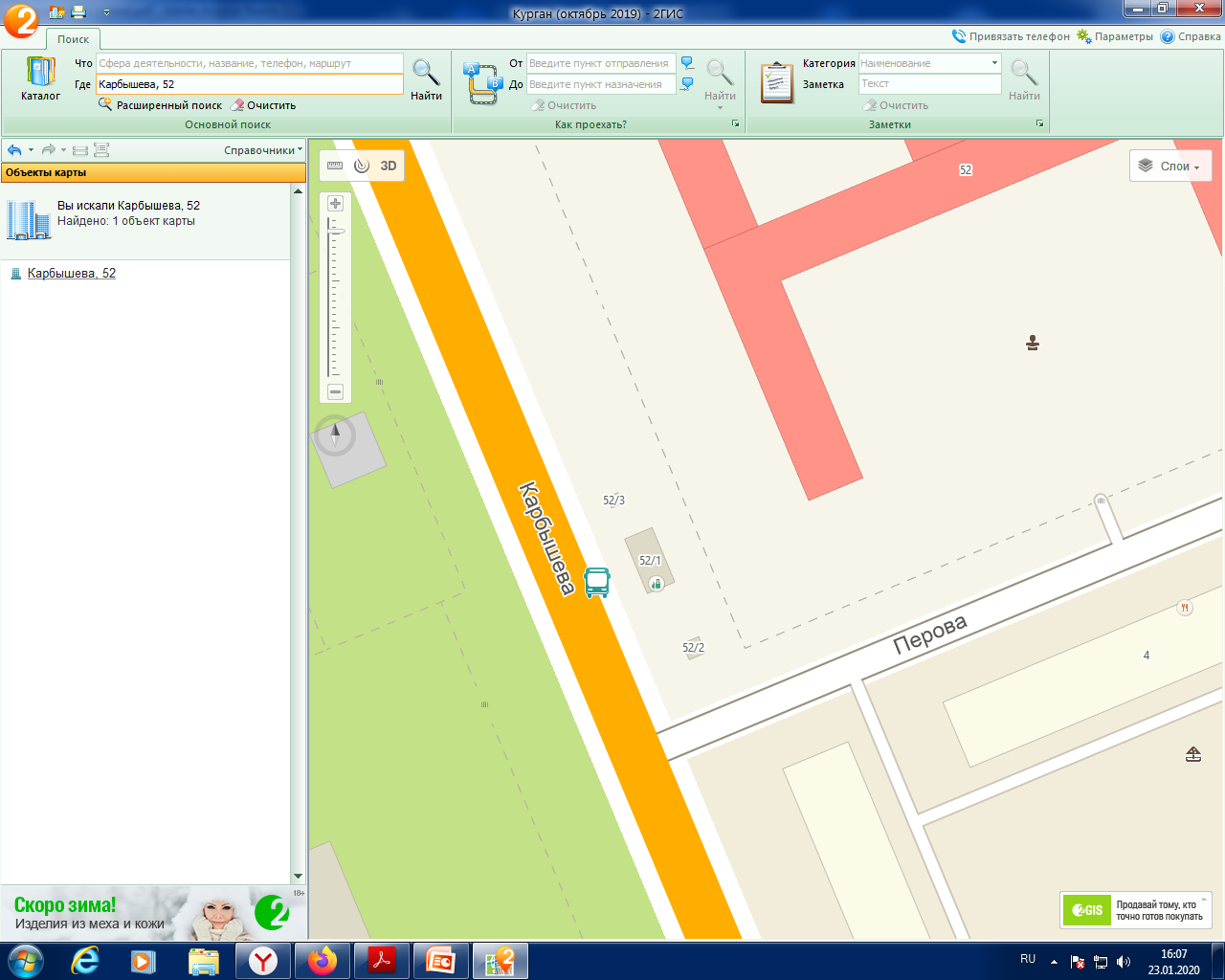 16